THE ADDICTIONS WORKFORCE IN MASSACHUSETTS
Current and Upcoming Initiatives
May 12, 2022

Jen Parks, MSW
BSAS Assistant Director for Provider Support
Providing Information and Supporting Communication
Job & Resume Postings
Career/position options and information 
Peer Recovery Coach info and Training pages
General Training and Events calendar
Resources for working with specific populations
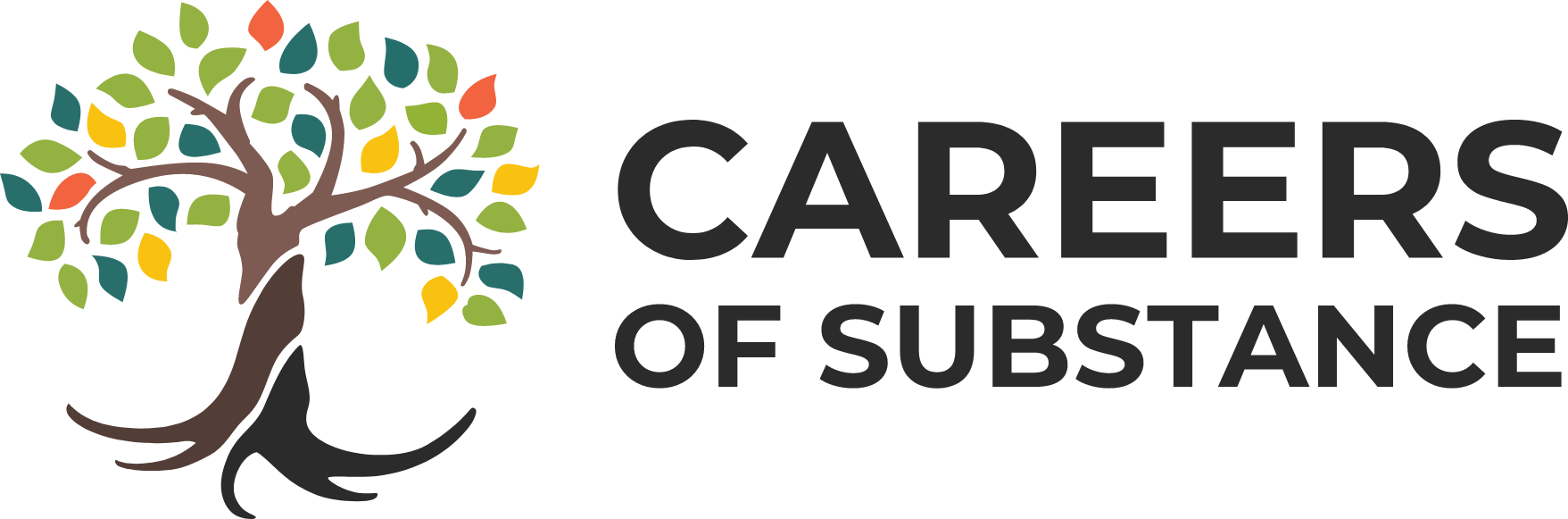 www.careersofsubstance.org
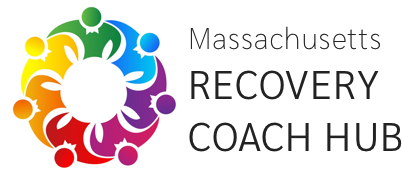 Peer Recovery Coach Hub
https://massrchub.org

A place for Recovery Coaches and Recovery Coach Supervisors to learn, engage, and grow
PLEASE DO NOT DISTRIBUTE - FOR DISCUSSION AND DEVELOPMENT ONLY
Supporting Workforce Education
Current activities:
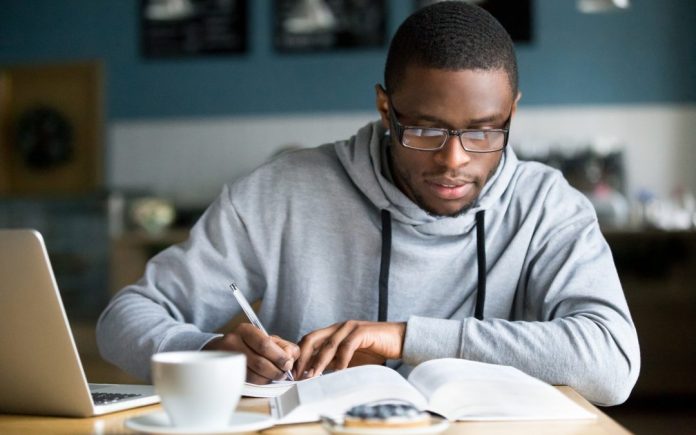 Black Addiction Counselor Education (BACE) 
Latinx Addiction Counselor Education (LACE)
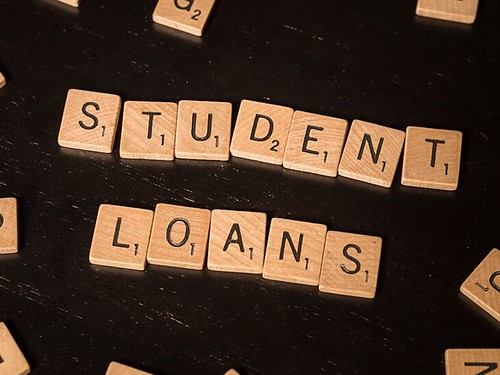 Addiction Education Advisory Group

Mass Loan Repayment Program
PLEASE DO NOT DISTRIBUTE - FOR DISCUSSION AND DEVELOPMENT ONLY
Supporting Workforce Education
Upcoming activities:
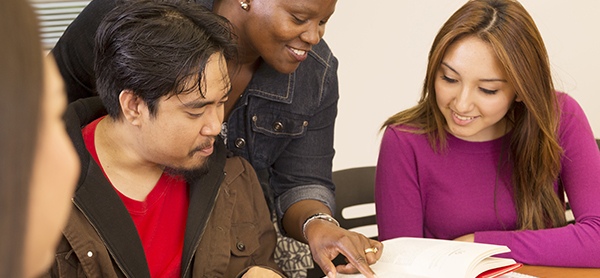 Expanded culturally responsive workforce development programming
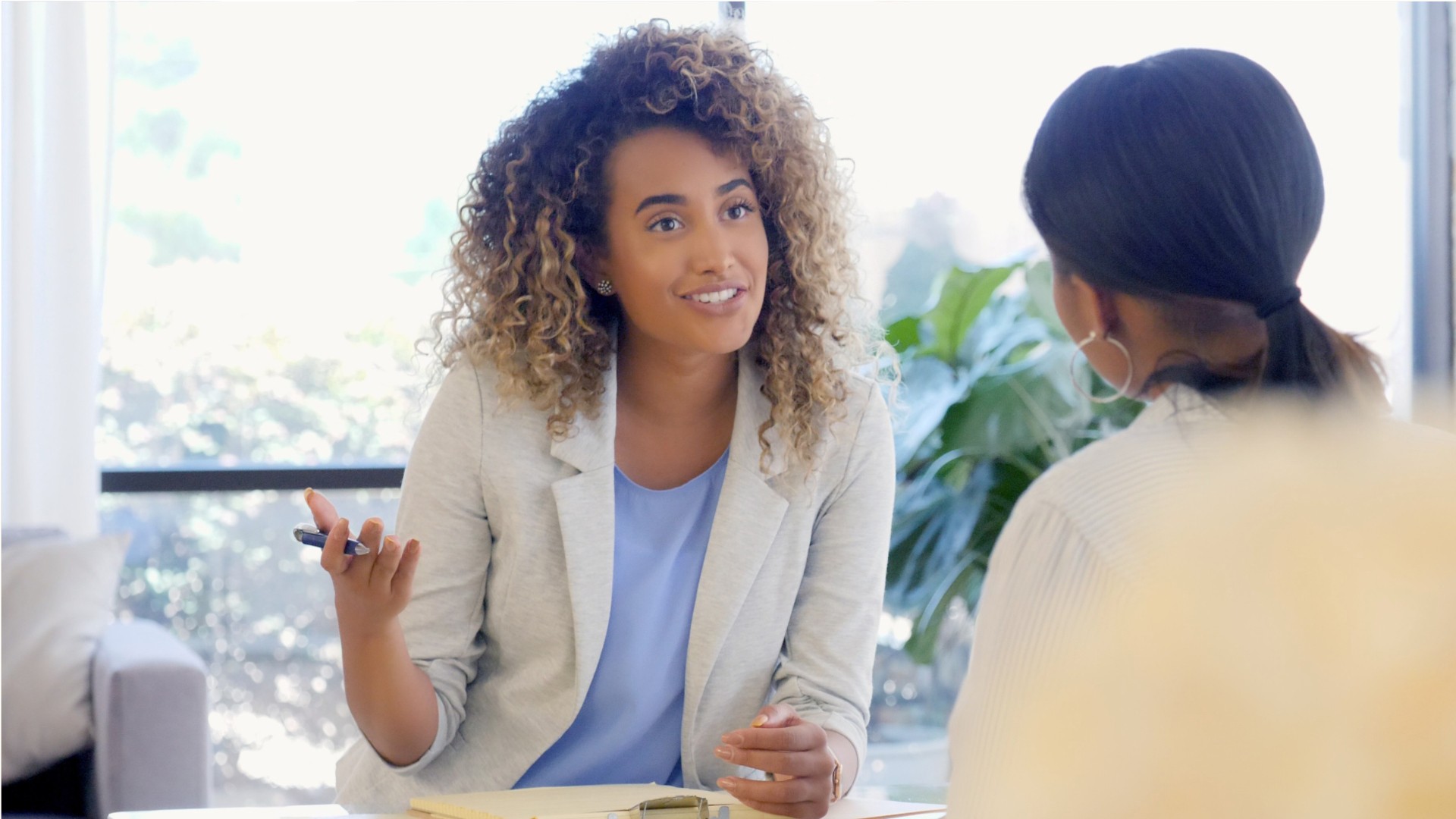 Opportunities for paid internships
Recovery Education Collaborative (RFR)
Tuition support/scholarship program
PLEASE DO NOT DISTRIBUTE - FOR DISCUSSION AND DEVELOPMENT ONLY
Training Opportunities (sample)
Core counseling skills
Co-occurring disorders
Prevention skills
Work with priority populations
Racial equity/Cultural humility
Recovery coaching/supervising
Screening/Brief Intervention
Motivational Interviewing
Clinical Supervision
Trauma-informed care
Opioid overdose & response
Sexual/domestic violence
De-escalation
Medication management
New England School of Addiction Studies (register today!)
Coming Soon: 
eLearning Management System

Free, self-paced trainings
Intro level and beyond
Required topics for licensure
PLEASE DO NOT DISTRIBUTE - FOR DISCUSSION AND DEVELOPMENT ONLY
Ongoing Process and System Improvement
NIATx process improvement
EMO Health medication technical assistance
Learning Communities/COPs
Building Resilient Systems/Racial Equity Training
BIPOC retention, advancement and leadership opportunities
Co-occurring MH and SUD-Enhanced program support
Gender-specific and pregnancy-enhanced workforce development
Recovery Coach Learning Communities
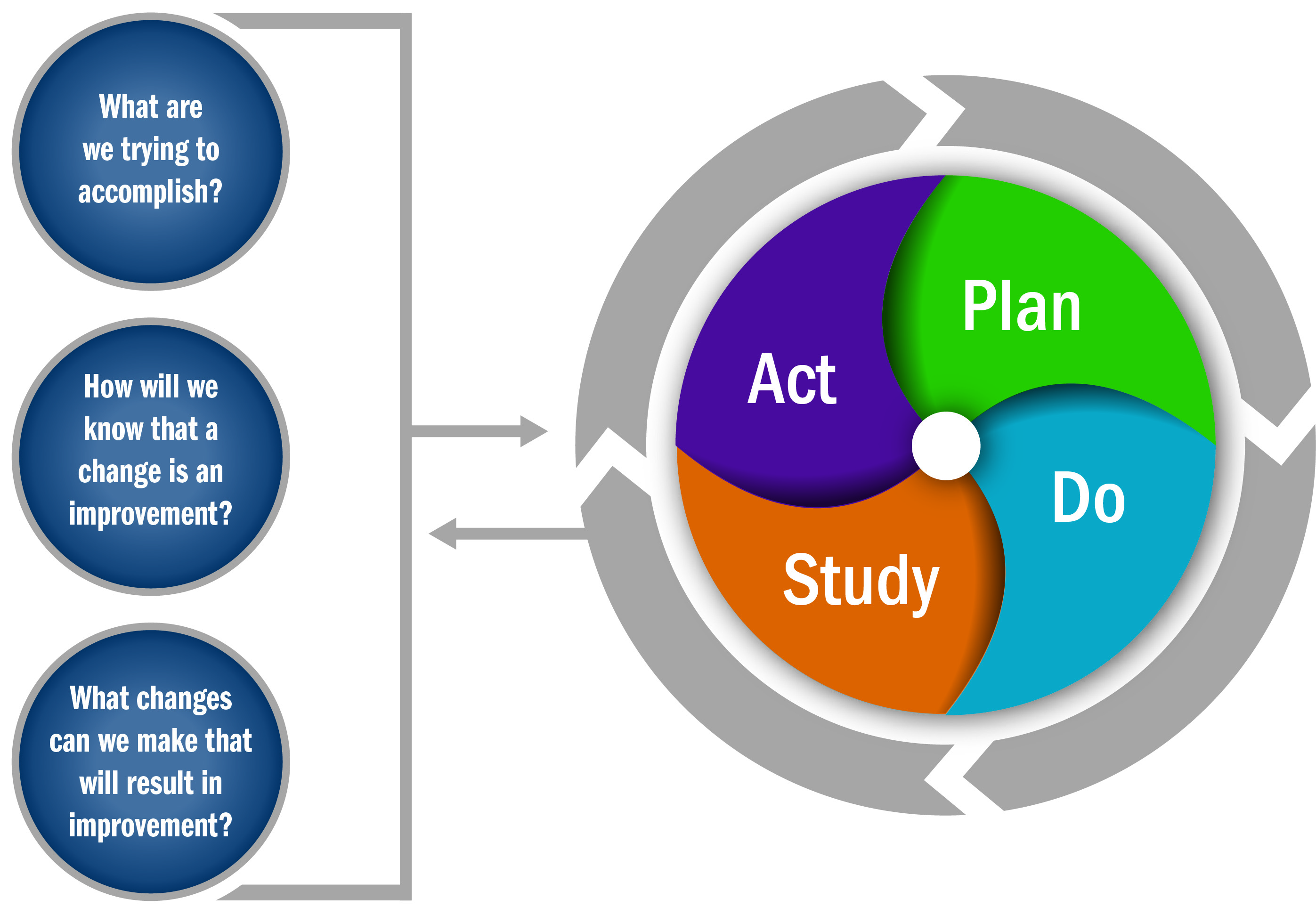 PLEASE DO NOT DISTRIBUTE - FOR DISCUSSION AND DEVELOPMENT ONLY
Additional Workforce Resources
Licensure and Certification (LADC, CADC, CARC) info
Bureau of Substance Addiction Services (BSAS) Licensing: https://www.mass.gov/ladc-and-substance-use-disorder-treatment-program-licensing 
Massachusetts Board of Substance Abuse Counselor Certification: www.MBSACC.com
LADC & CADC comparison chart: https://careersofsubstance.org/advance-your-career/licensure-certification/licensure-and-certification-a-comparison-of-requirements
Education info
BACE Program: https://blackcounselors.adcare-educational.org/
LACE Program: https://lbhwtp.adcare-educational.org/
Statewide training vendors
AdCare Educational Institute of New England: www.adcare-educational.org / New England School of Addiction & Prevention Studies
Institute for Health and Recovery: http://www.healthrecovery.org/trainings/
Praxis (C4 Innovations): https://c4innovates.com/training-technical-assistance/praxis/
Health Resources in Action (HRiA): https://hria.org/  
Center for Strategic Prevention Support (CSPS): https://csps-ma.org/
[Speaker Notes: Thank you!]